Sketching, Sampling and other Sublinear Algorithms:Streaming
Alex Andoni
(MSR SVC)
A scenario
Challenge: 
compute something on the table, 
using small space.
131.107.65.14
18.9.22.69
Example of “something”: 
# distinct IPs
max frequency
other statistics…
131.107.65.14
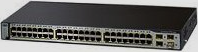 80.97.56.20
18.9.22.69
80.97.56.20
131.107.65.14
Sublinear: a panacea?
Sub-linear space algorithm for solving Travelling Salesperson Problem?
Sorry, perhaps a different lecture
Hard to solve sublinearly even very simple problems:
Ex: what is the count of distinct IPs seen

Will settle for:
Approximate algorithms: 1+ approximation
		true answer  ≤  output  ≤ (1+) * (true answer)
Randomized: above holds with probability 95%
Quick and dirty way to get a sense of the data
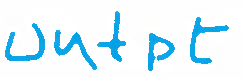 Streaming data
Data through a router
Data stored on a hard drive, or streamed remotely
More efficient to do a linear scan on a hard drive
Working memory is the (smaller) main memory
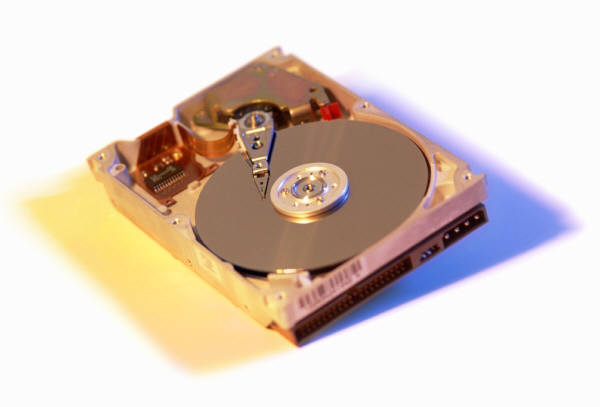 2
2
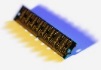 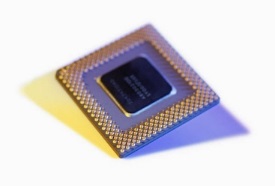 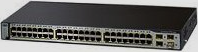 Application areas
Data can come from:
Network logs, sensor data
Real time data
Search queries, served ads
Databases (query planning)
…
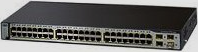 [Speaker Notes: pictures]
Problem 1: # distinct elements
2
5
7
5
5
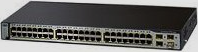 Distinct Elements: idea 1
[Flajolet-Martin’85, Alon-Matias-Szegedy’96]
Algorithm DISTINCT:

Initialize:
  minHash=1
  hash function h into [0,1]

Process(int i):
  if (h(i) < minHash)
    minHash = h(index);

Output: 1/minHash-1
7
2
5
Distinct Elements: idea 2
Algorithm DISTINCT:

Initialize:
  minHash2=0
  hash function h into [0,1]

Process(int i):
  if (h(i) < 1/2^minHash2)
    minHash2 = ZEROS(h(index));

Output: 2^minHash2
Algorithm DISTINCT:

Initialize:
  minHash=1
  hash function h into [0,1]

Process(int i):
  if (h(i) < minHash)
    minHash = h(index);

Output: 1/minHash-1
x=0.0000001100101
ZEROS(x)
Problem 2: max count
heavy hitters
Problem: compute the maximum frequency of an element in the stream

Bad news:
Hard to distinguish whether an element repeated (max = 1 vs 2)
Good news:
Can find “heavy hitters”
elements with frequency > total frequency / s
using space proportional to s
2
5
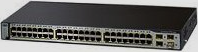 7
5
5
Heavy Hitters: CountMin
[Charikar-Chen-FarachColton’04, Cormode-Muthukrishnan’05]
Algorithm CountMin:

Initialize(r, L):
  array Sketch[L][w]
  L hash functions h[L], into {0,…w-1}

Process(int i):
  for(j=0; j<L; j++)
    Sketch[j][ h[j](i) ] += 1;

Output:
  foreach i in PossibleIP {
    freq[i] = int.MaxValue;
    for(j=0; j<L; j++) 
      freq[i] = min(freq[i],
                 Sketch[j][h[j](i)]);
  }
  // freq[] is the frequency estimate
7
2
5
5
5
11
Heavy Hitters: analysis
5
Algorithm CountMin:

Initialize(r, L):
  array Sketch[L][w]
  L hash functions h[L], into {0,…w-1}

Process(int i):
  for(j=0; j<L; j++)
    Sketch[j][ h[j](i) ] += 1;

Output:
  foreach i in PossibleIP {
    freq[i] = int.MaxValue;
    for(j=0; j<L; j++) 
      freq[i] = min(freq[i],
                 Sketch[j][h[j](i)]);
  }
  // freq[] is the frequency estimate
3
Problem 3: Moments
Scenario 2: distributed traffic
131.107.65.14
35.8.10.140
18.9.22.69
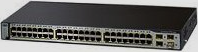 18.9.22.69
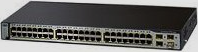 Two sketches should be sufficient to compute 
something on the difference or sum
Common primitive: estimate sum
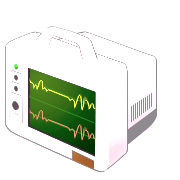 a3
a1
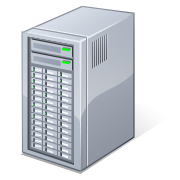 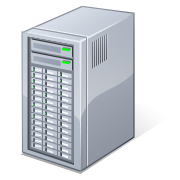 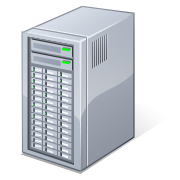 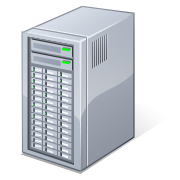 a2
a4
a3
a1
Precision Sampling Framework
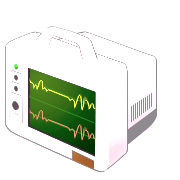 u4
u1
u2
u3
ã3
ã4
ã1
ã2
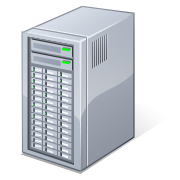 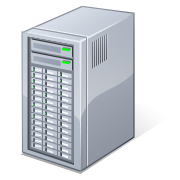 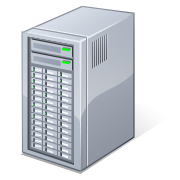 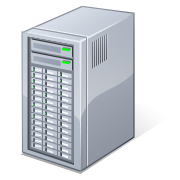 a2
a4
a3
a1
Formalization
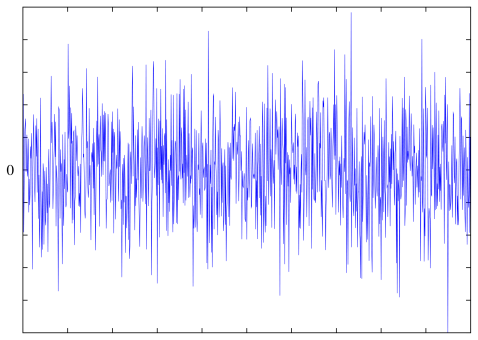 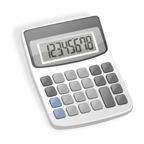 Sum Estimator
Adversary
Precision Sampling Lemma
[A-Krauthgamer-Onak’11]
Goal: estimate ∑ai from {ãi} satisfying |ai-ãi|<ui.
Precision Sampling Lemma: can get, with 90% success:
O(1) additive error and 1.5  multiplicative error: 
	S – O(1) < S̃ < 1.5*S + O(1)
with average cost equal to O(log n) 

Example: distinguish Σai=3 vs Σai=0
Consider two extreme cases:
if three ai=1: enough to have crude approx for all (ui=0.1)
	if all ai=3/n: only few with good approx ui=1/n, and the rest with ui=1
ε
1+ε
S – ε < S̃ < (1+ ε)S + ε
O(ε-3 log n)
Precision Sampling Algorithm
Precision Sampling Lemma: can get, with 90% success:
O(1) additive error and 1.5  multiplicative error: 
	S – O(1) < S̃ < 1.5*S + O(1)
with average cost equal to O(log n) 
Algorithm:
Choose each ui[0,1] i.i.d.
Estimator: S̃ = count number of i‘s s.t. ãi / ui > 6   (up to a normalization constant)
Proof of correctness:
we use only ãi  which are 1.5-approximation to ai
E[S̃] ≈ ∑ Pr[ai / ui > 6] = ∑ ai/6.
E[1/ui] = O(log n) w.h.p.
ε
1+ε
S – ε < S̃ < (1+ ε)S + ε
O(ε-3 log n)
concrete distrib. = minimum of O(ε-3) u.r.v.
function of [ãi /ui - 4/ε]+ and ui’s
x=
H=
Streaming++
LOTS of work in the area:
Surveys
Muthukrishnan: http://algo.research.googlepages.com/eight.ps 
McGregor: http://people.cs.umass.edu/~mcgregor/papers/08-graphmining.pdf 
Chakrabarti: http://www.cs.dartmouth.edu/~ac/Teach/CS49-Fall11/Notes/lecnotes.pdf
Open problems: http://sublinear.info 
Examples:
Moments, sampling
Median estimation, longest increasing sequence
Graph algorithms
E.g., dynamic graph connectivity [AGG’12, KKM’13,…]
Numerical algorithms (e.g., regression, SVD approximation)
Fastest (sparse) regression […CW’13,MM’13,KN’13,LMP’13]
related to Compressed Sensing